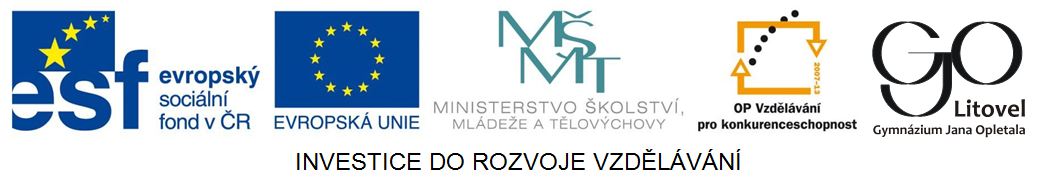 Slovní úlohy řešené soustavou rovnic
Nejčastější typy úloh
Typ slovní úlohy
Úloha o míchání směsí. Např.
V cukrárně prodávají směs bonbonů smíchanou z karamel a čokoládových kuliček různé ceny.

Úloha o věku dvou osob. Např.
Kolik let mají sourozenci, Jirka je o šest let mladší než Pavel, před osmi lety byl Jirka dvakrát mladší….

 atd.
Příklad 1:
V cukrárně prodávají směs v ceně 160 Kč za kg. Směs je namíchána z karamel, které stojí 130 Kč a z čokoládových bonbonů za 180 Kč. Celkem mají připraveno 15 kg této směsi. Z jakého množství karamel a bonbonů je směs namíchána?
Příklad 2:
Vypočítej kolik let je Petrovi a Jirkovi? Petr je o 6 let starší než Jirka. Před 8 lety se Jirkův věk rovnal třem čtvrtinám věku Petra.
Zdroj:Vlastní tvorba autora